Ch. 1, 2, 3 Q and A
CS 332 
Spring 2016
Victor Norman
Layering
Q: Can you give a brief overview of the layers of the model?
A: Sure!  Page 10 has good summary of what each layer does.
Different layering models?
Q: What is the difference between the layering model in the text - which has the layers: Physical, Network Interface, Internet, Transport, and Application - and the 7-layer OSI model?
A: TCP/IP model is what is implemented (in general). OSI model is a theoretical model.
TCP/IP protocols are in use.  OSI protocols were proposed, but never caught on globally. 
TCP/IP protocols were implemented by individuals or small groups, then became standards.  OSI protocols were designed by committees and were “yucky” (my term).
Is ISO in use?
Q: What happened to ISO?  Did ISO adopt the 5 layer model?  If not, why not?

A: OSI (Open Systems Interconnection) is a European org that defined the model and protocols (X.500, X.400, ASN.1, TP0 – TP4, etc.) Most of the protocols were so complex (and untested) that they were abandoned. TCP/IP ruled!  The model is still referred to in literature.
Protocols
Q: Where is protocol information defined?

A: Protocols are specified by standards bodies – the ISO or the IETF.  You can get the definitions of the protocols by searching for RFCs.
Multiplexing/Demux
Q: What exactly is demultiplexing?
A: p.4. Multiplexing “allows information from multiple sources to be combined  for transmission across a shared medium”; demultiplexing is the opposite: taking “things” that share a resource and splitting them out, according to some criteria.
Encapsulation
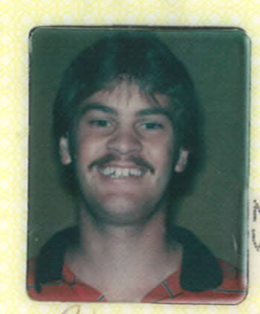 Q: I am unclear about encapsulation.  Can you explain?

A: Sure.  Encapsulation is wrapping something inside something else, before sending it.
Example: 
English: ‘My name is Inigo Montoya.  You killed my father.  Prepare to die.’
Spanish: ‘Mi nombre es Íñigo Montoya . Usted mató a mi padre. Preparate a morir.’
Or: HTML.
Message Paradigm Use
Q: What is the purpose of message paradigm if it has no guarantees that the message will ever be delivered, etc.?

A: Sending single (unreliable) messages is very fast and easy.  And, because most networks are pretty reliable, most messages get through.
Why TCP vs UDP?
Q: The book says that the Stream Paradigm uses the TCP protocol and the Message Paradigm uses the UDP protocol - why do the different paradigms use different protocols?  How does that relate with the way they communicate (1-to-1 connected vs. many-to-many connections with no guarantee of delivery)?
Why TCP vs UDP?
A: Someone at some point decided that there should be two paradigms: message and stream. 
Message  one time, fixed size.
Stream  information flows from sender to receiver. API is different.
UDP implements message; TCP implements stream.
UDP also is unreliable and TCP reliable, but they wouldn’t have to be this way.  
RTP is message and reliable.
Port numbers
Q: Why is email assigned to port 25?  Why is the web assigned to port 80?

A: When you create a protocol that becomes popular/standardized you can request a “well-known” port number from the IANA.

https://www.iana.org/assignments/service-names-port-numbers/service-names-port-numbers.xhtml
Passing packets through layers
Q: The book says, “a pair of protocols in adjacent layers pass a pointer to the packet.”  What does this mean?

A: The networking stack is implemented by functions in the OS.  E.g., ip_in(pkt) handles an IP packet, and is called from eth_in(pkt) which got the ethernet packet from the hardware.  The memory holding the packet is not copied between functions: a pointer to the packet is passed. (This is much easier said than done.)
How does the Internet work?
Q: I’m still confused about how the Internet works?  How is it physically connected to pass packets?

A: Let’s watch a video, shall we?
https://www.youtube.com/watch?v=TKNQ1lgguM8
Old slides, from 2015, 2014, etc.
Precision required
Q: I am consistently amazed at how precise everything needs to be and how well it all works together despite the hundreds of things that could be even the slightest bit off.
A: Yes!  And, much of the work to get this all working well was done back in the late 70s, and it is still working!
Private vs. Public Networks
Q: Are private networks simply where an individual/organization controls a specific part of the public network?
A: No.  A private network is owned and managed by an individual/organization.  No outside traffic traverses it.  To send to other networks, you go through a public network.
IP address depletion?
Q: If there is a situation where more IP addresses are needed to host more machines, can the configuration table be expanded to accommodate more IP addresses?
A: The IP addresses are already allocated – at least to the (sub)organizations that give them out to businesses.  So, now it is IPv6, with a *much* bigger address space.
Changing the headers?
Q: Have they ever tried adapting network headers to simplify the code? 
A: Various things have been tried, but it is very difficult to change headers, when so many devices have implemented TCP/IP, as defined, already.
Serious change is coming with IPv6.
Personal/cloud computing
Q: Is there a way to integrate a personal device with cloud computing?
A: I have no idea.
Security over public networks
Q: How do messages that get transported so publicly stay relatively secure?

A: Multiple ways: 1) Only official authorized individuals should have access to the public network hardware, 2) Data is broken up into multiple packets, 3) Anything “important” should be sent in an encrypted format (e.g., via https or VPNs).
Sockets
Q: What is a socket?  I know that it is an API, and how the steps work on clients and servers, but I get the impression, from the reading, that it works in conjunction with ports and threads.
A: It is just the programming API for building networking protocols.  You guys don’t have to know anything about it.
(De)multiplexing
Q: What do multiplexing and demultiplexing mean?
A: Multiplexing is the gathering of multiple “things” to share one resource; demultiplexing is the opposite: taking “things” that share a resource and splitting them out, according to some criteria.
Networking speeds
Q: It talks about how the packet processing speed has increased?  Is there a certain packets per second/speed that it is now?

A: Networking speeds continue to go up, up, up!  New wireless protocols are being defined now with 100s of Mbps bandwidth… (I may have those numbers wrong.)
Public Service Providers
Q: When it talked about the public server it mentioned how it is used for the general public and not the outsiders?  In my mind they seem like the same thing?  What is the difference in this context - when talking about the public server?
A: It is a public *service*, not a public server.  The service is the wires that connect homes and companies.  You can’t use it unless you pay money to the ISP (Internet service provider).  But, anyone can pay money and subscribe.
TCP/IP stack vs. OSI stack
Q: How do the stacks differ?  Why use the TCP/IP stack?

A: The Presentation and Session layers are theoretically good, but are not actually implemented in any TCP/IP protocol, AFAIK.
Other layers basically correspond to each other, across the models.
Layering, and security
Q: Are there ways/instances where we need to skip layers in the TCP/IP model?  
A: No. (not usually)
Q: And what is the security protocol between each layer (interception or interference)?
A: Layer 4 provides security features – to make sure messages are not changed or sent to the wrong place.  Layer 5 applications can do more by encrypting the data.
Firewalls / security
Q: Where do firewalls and other security issues fit into the layers and transport of data?

A: Firewalls operate at multiple layers – looking at layer 2 headers, layer 3 headers, layer 4 stuff, and layer 5 headers and payloads.  (But mostly at layer 3 and 4).
Network planning
Q: Where do you begin in planning a network? It seems so complex that at this point I wouldn't know where to begin in planning the network setup.

A: All networks have many of the same basic services.  They differ in their size, security requirements, bandwidth needs, etc.  That’s where it gets hard…
Limit to clients per server
Q: Is there a limit of clients a server can handle?

A: There is probably a theoretical limit, but practically speaking, it is a limit based on memory size and CPU speed on the server machine.
Stream vs. Message
Q: Could you go into a little more detail about stream and message transports? What are some advantages and disadvantages of each, and why can the message paradigm not guarantee delivery?
A: A stream protocol’s biggest advantage is that it provides reliability: data sent will be received.  This guarantee is met by having the endpoints agree that they are talking, and keeping track of what each endpoint is doing.   None of this happens for message protocols – data is just sent and the sender hopes it gets there…
Encapsulation and de-encapsulation
Q: I also am confused as to what encapsulation and de-encapsulation are, I don't think that was in the reading.
A: Encapsulation is wrapping one layer within another.  De-encapsulation is unwrapping it.  Imagine a box containing another box, containing another box (or two), …
Client server data exchange
Q: Can the client-server data exchange be pipelined to improve communication speed?

A: Yes!  Sometimes an “acknowledgement” response from the client to server is “piggybacked” on a message from the server to client.  Also, some protocols allow a client/server to send data “ahead”.
What do I use? Stream or message?
Q:  I am a little confused about the stream and message paradigms only in the kinds of examples I would see today (how are they used in my context?)
A: Almost everything you use on a daily basis uses TCP (stream-based) because it needs reliable data delivery.  Some gaming on LANs use UDP (message-based) because they can broadcast a message to multiple recipients.